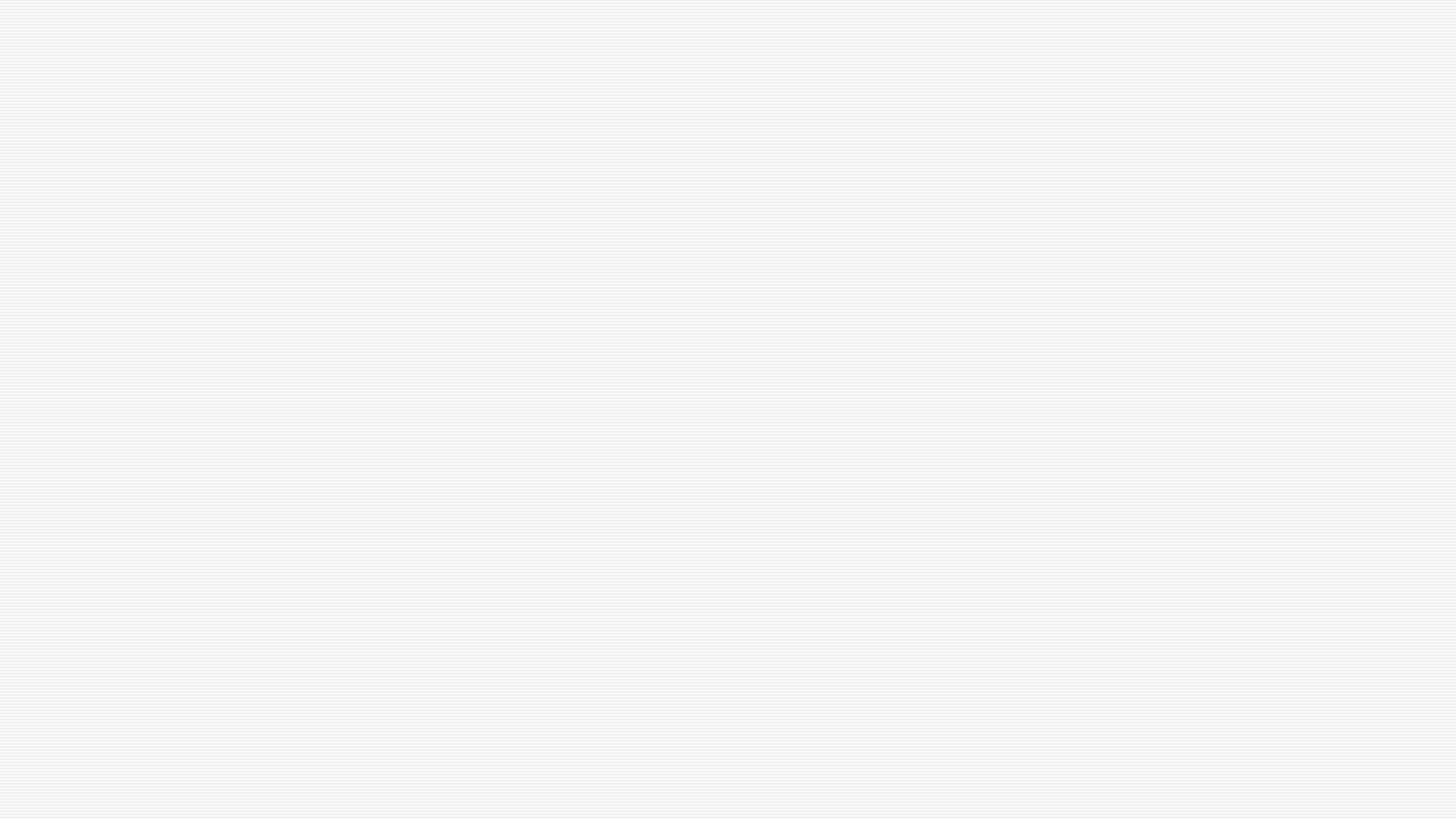 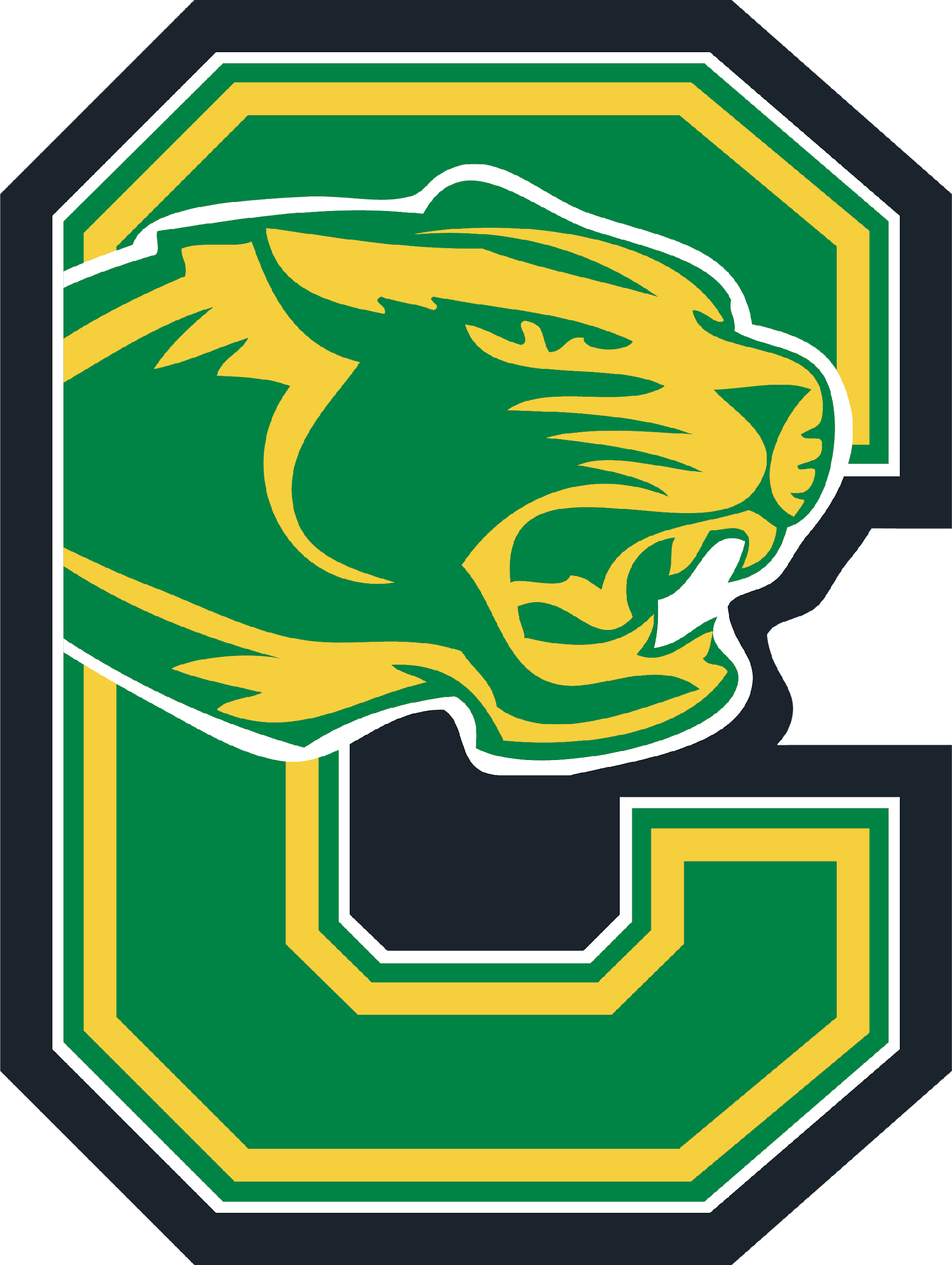 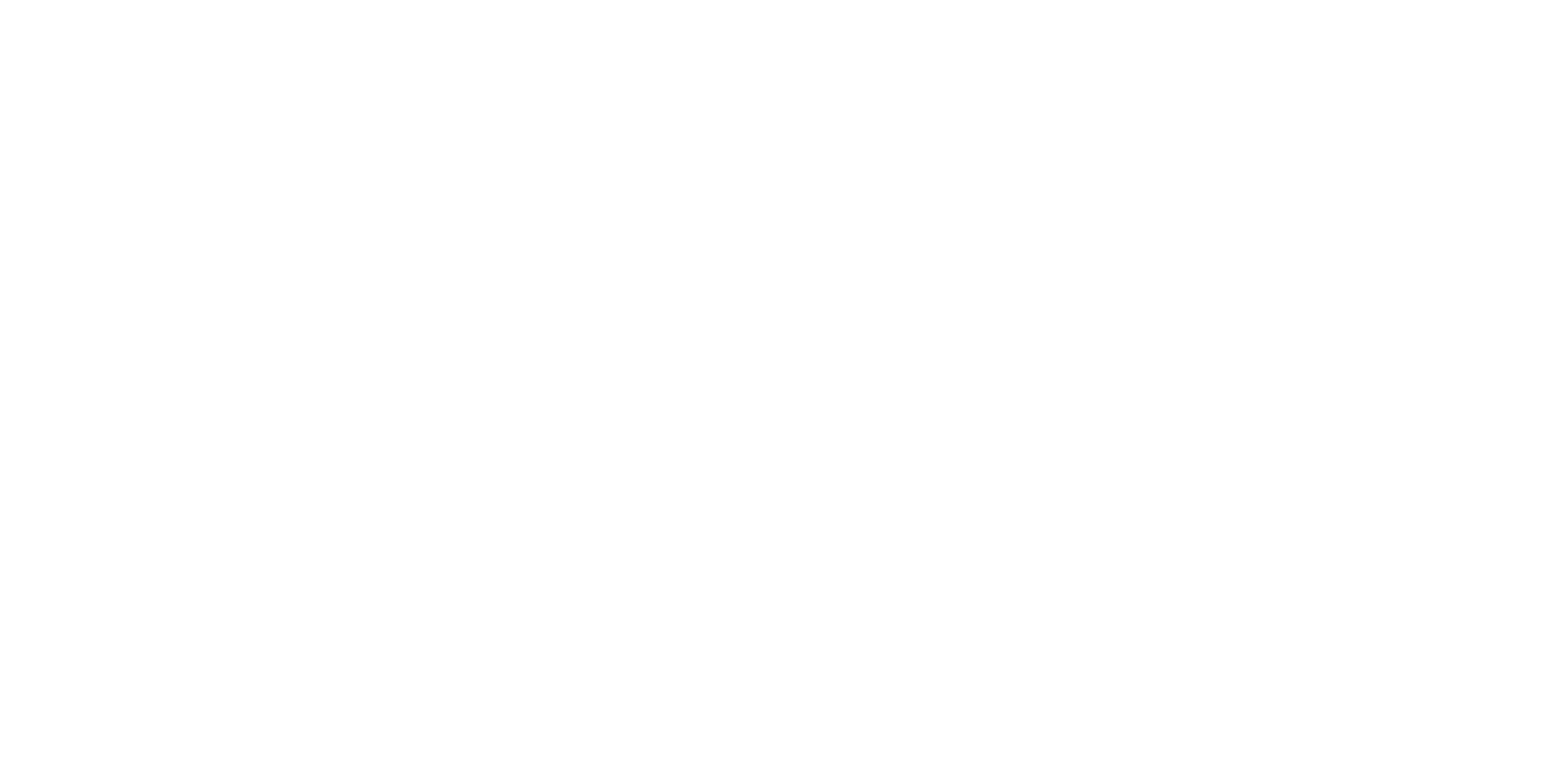 Baseball, Softball, Track & Field
Spring Sports Meeting
Registration & Eligibility
After School Expectations
Agenda
Schedules & Attendance
MIAA Policies
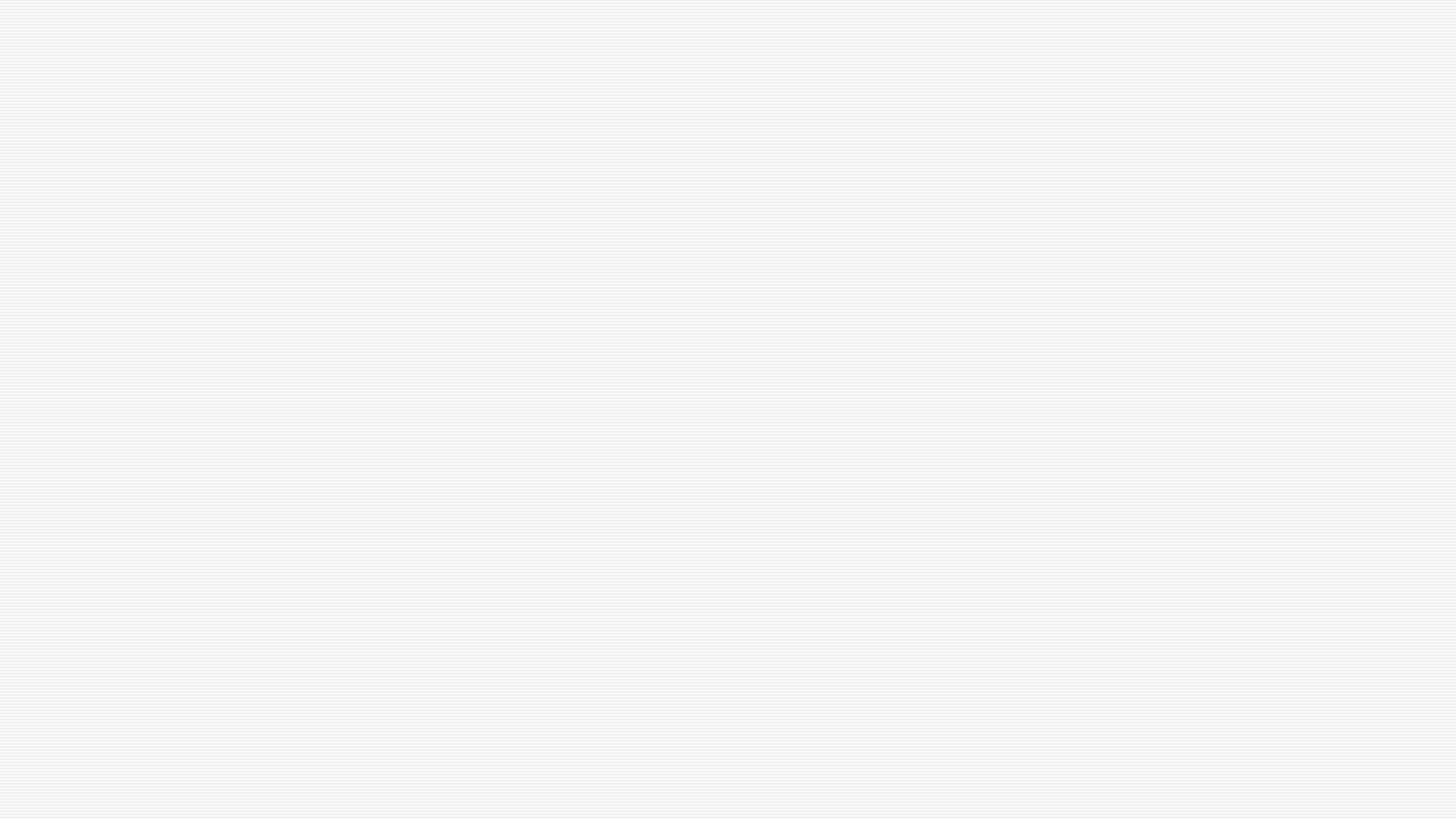 Registration & Eligibility
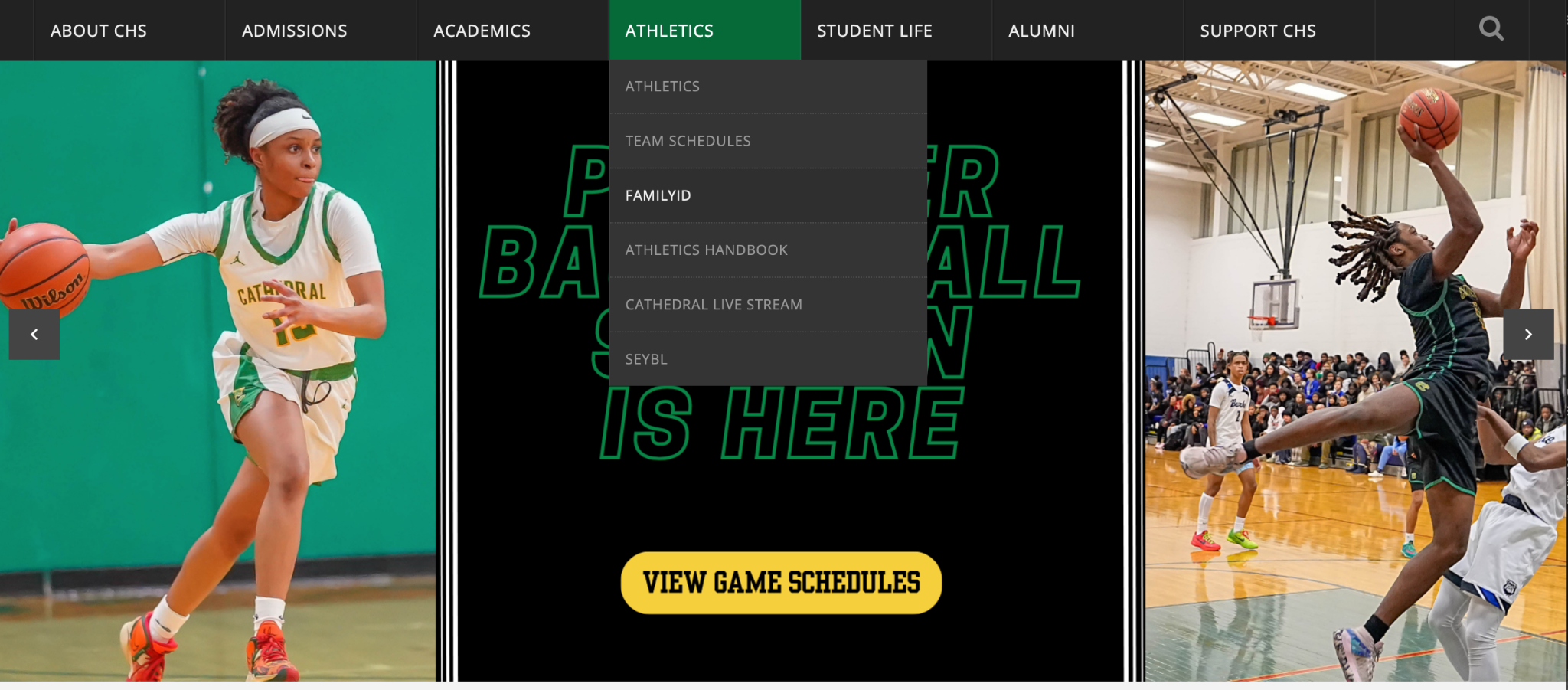 Every athlete must register on Family ID with an active physical BEFORE tryouts
Concussion/Implicit Bias
Physicals are valid for 13 months 
Academic Eligibility:
2.0 GPA
Cannot fail more than one class
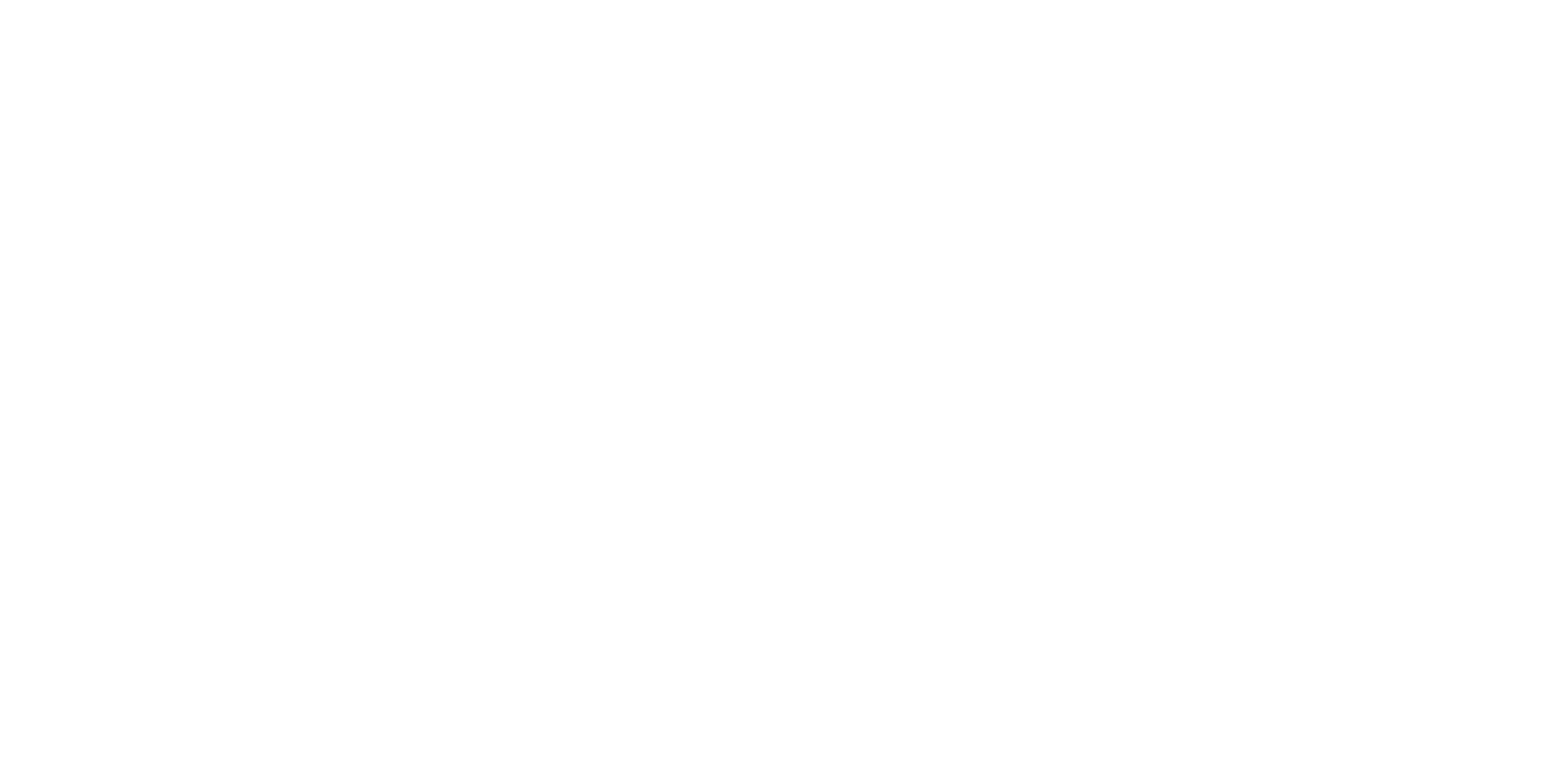 First day of tryouts:
March 18
Last Day of Regular Season: May 27
Athletes cannot participate in practice or games if they are not present in school
State Tournament begins May 30
Athletes must be present in school at least half day if tardy/dismissed early
Schedule/Attendance
Softball Practice:
3:30PM - 5:00PM at Rotch Field
Track Practice:
3:30 - 5:00PM at Madison Park Field
Baseball Practice:
3:30PM - 5:00PM at Clifford Playground
Spring Break: 
April 15 - 19
Schedules cont.
Athletes are expected to do office hours after school
If you have any injury, see Athletic Trainer
After School/Athletic Training
March 22: Third quarter ends
AT will make decision on practice/game availability
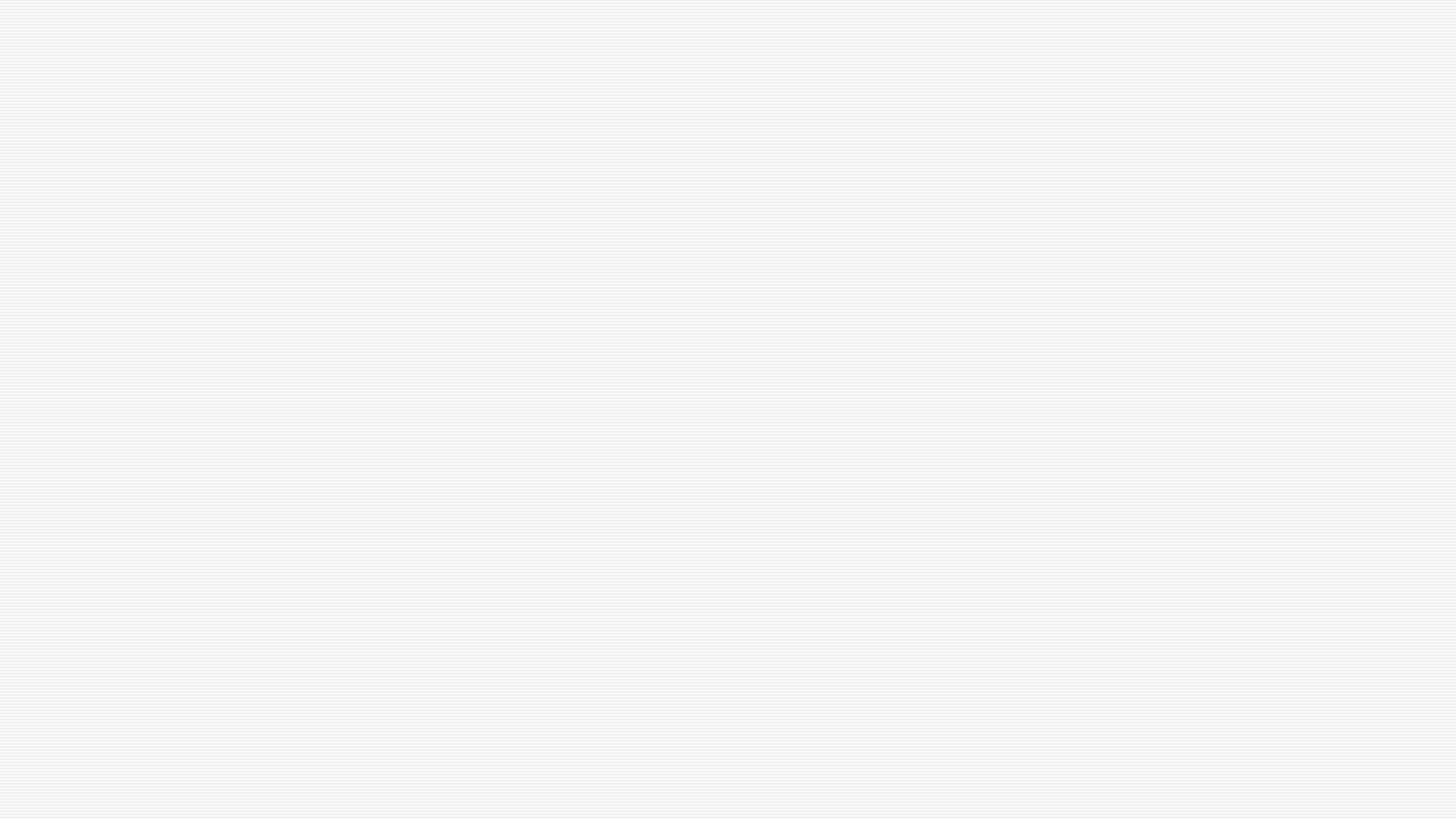 MIAA Policies
Drugs, Alcohol, Marijuana, Pens, etc… 
First Violation: suspension equaling 25% of the season
Second and subsequent violations: suspension equaling 60% of the season 
Bullying/Hazing: expulsion
Fighting: two game suspension 
Unsportsmanlike Conduct: one game
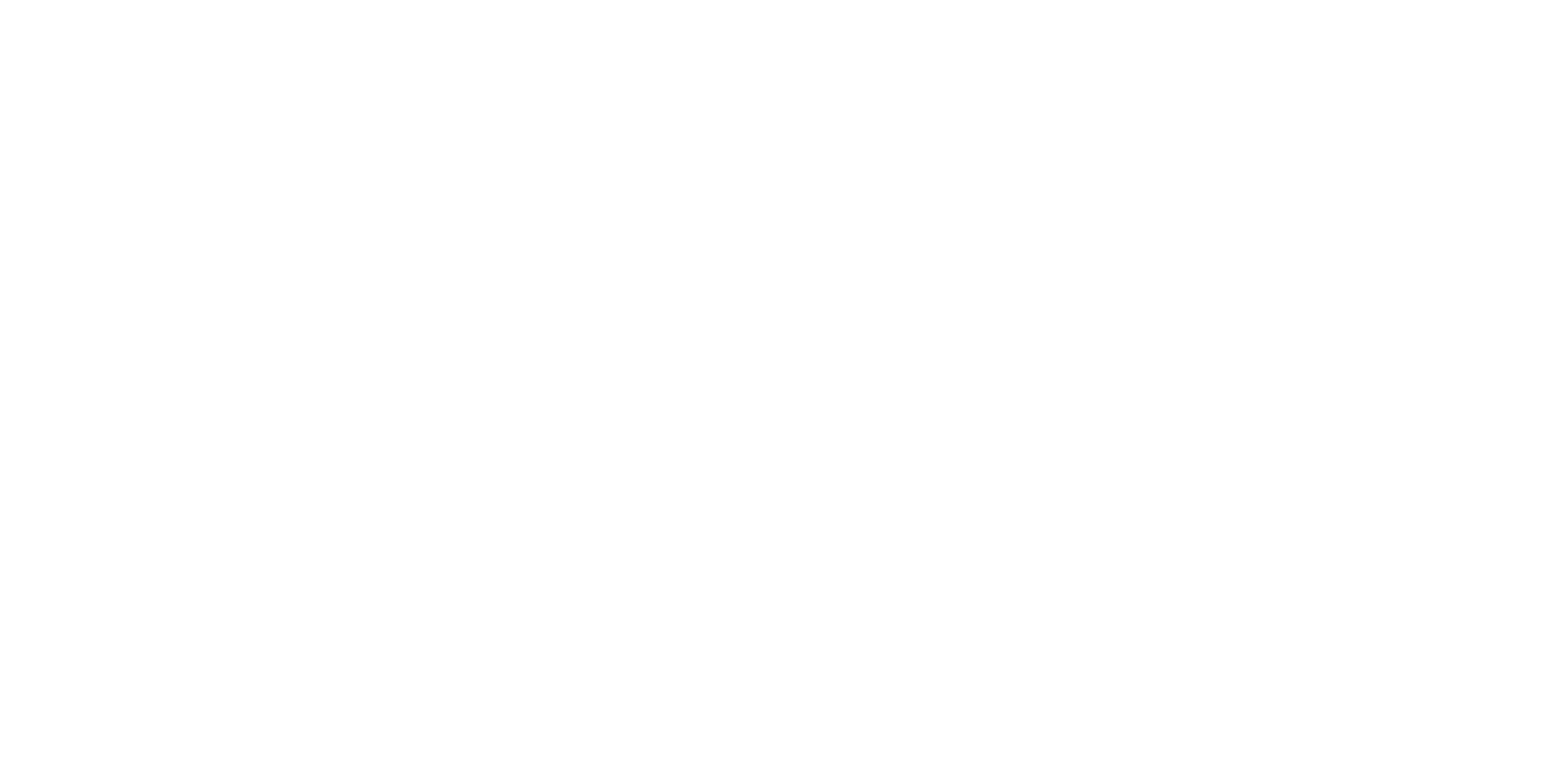 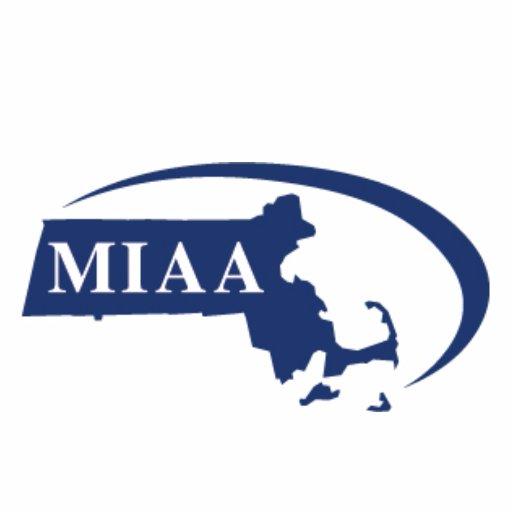 Breakout into individual teams…